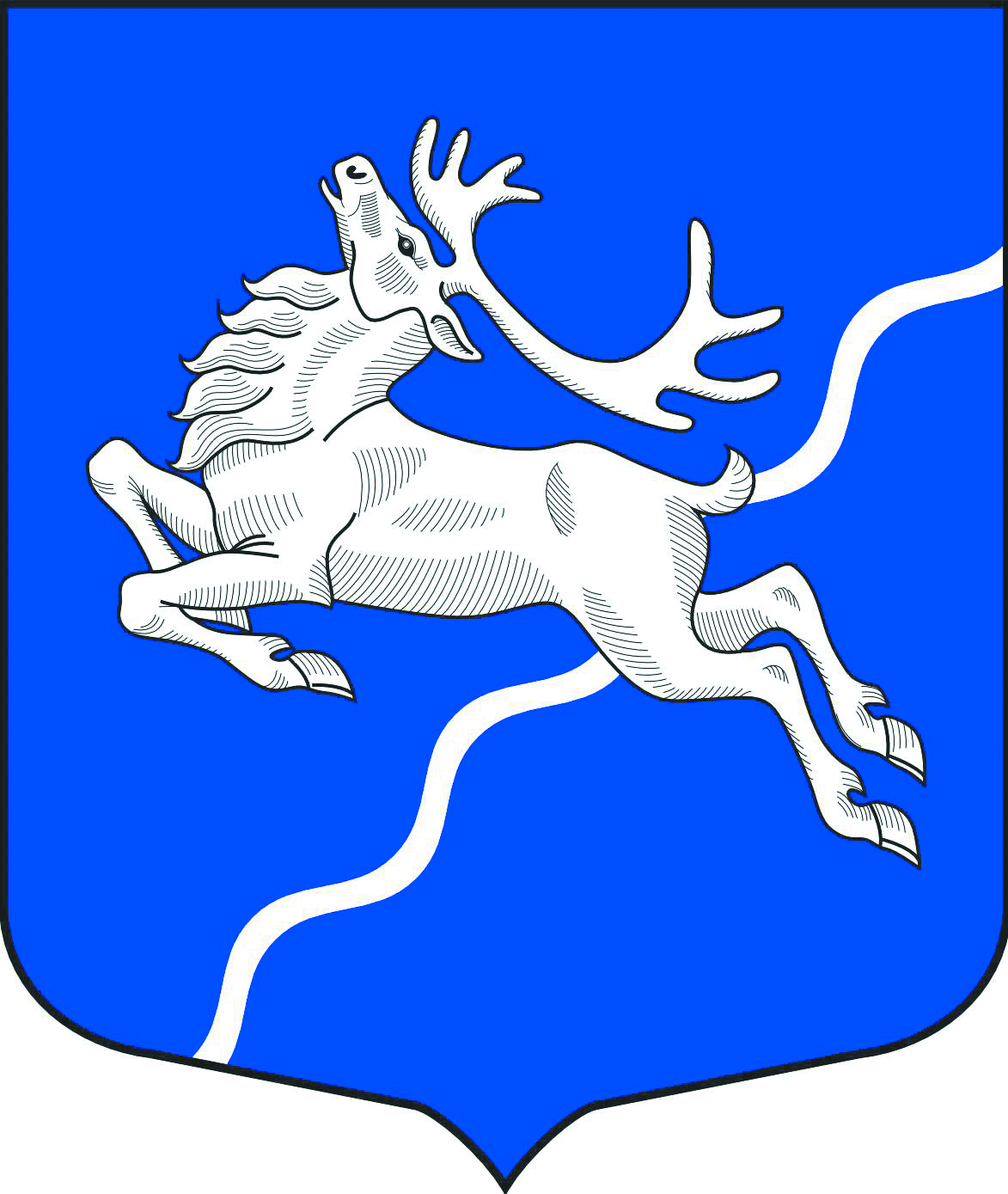 ВНУТРИГОРОДСКОЕ МУНИЦИПАЛЬНОЕ ОБРАЗОВАНИЕ САНКТ-ПЕТЕРБУРГА МУНИЦИПАЛЬНЫЙ ОКРУГ
СЕВЕРНЫЙ
БЮДЖЕТ ДЛЯ ГРАЖДАН 
НА 2020 год
Подготовлен на основании решения Муниципального Совета «О бюджете внутригородского муниципального образования Санкт-Петербурга муниципальный округ Северный 
на 2020год (в целом)» в редакции от  20.10.2020
БЮДЖЕТНЫЙ ПРОЦЕСС - ЕЖЕГОДНОЕ ФОРМИРОВАНИЕ И ИСПОЛНЕНИЕ БЮДЖЕТА
Составление,
внешняя
проверка,
рассмотре-
ние и
утверж-
дение
бюджетной
отчетности
предыду-
щего года
Исполнение бюджета в текущем году и осуществление контроля за его исполнением
Утверждение бюджета очередного года
Рассмотрение проекта бюджета очередного года
Составление
проекта бюджета очередного 
года
Бюджет - форма образования и расходования    денежных средств, предназначенных для               финансового обеспечения задач и функций государства и местного самоуправления.
Для выполнения своих задач муниципальному образованию МО Северный необходим бюджет, который формируется за счет сбора налогов и других платежей, направляемых на финансирование бюджетных расходов.
Основные принципы формирования местного бюджета на 2020 год
Прозрачность и эффективность использования средств;
Социальная направленность: стабильное улучшение качества жизни жителей муниципального образования;
 Гарантированное исполнение принятых расходных обязательств;
 Сохранение сбалансированности доходов и расходов.
Основные характеристики местного бюджета на 2020 год
81 179,7 тыс. руб.
Доходы
Расходы
82 580,4 тыс. руб.
- 1 400,7 тыс. руб.
Дефицит/-
Профицит+
- это поступление денежных средств в бюджет
Доходы местного бюджета
Налоговые доходы
67,5%
Неналоговые доходы
3,5 %
Основные
источники
формирования
доходов местного
бюджета
на 2020 год:
Безвозмездные поступления
 29,0 %
Местный бюджет
Налоговые доходы
 (54 807,2 тыс. руб.):
Налог, взимаемый в связи с применением упрощенной системы налогообложения;
Единый налог на вмененный доход для отдельных видов деятельности;
• Налог, взимаемый в связи с применением патентной системы налогообложения.
Неналоговые доходы 
(2 800,0 тыс. руб.):
Штрафы, предусмотренные статьями 12 – 37-1, 44 Закона Санкт-Петербурга от 12.05.2010 № 273-70 «Об административных правонарушениях в Санкт-Петербурге»;
• Прочие поступления от денежных взысканий (штрафов) и иных сумм в возмещение ущерба;
• Средства, составляющие восстановительную стоимость зеленых насаждений.
Безвозмездные поступления (23 572,5 тыс. руб.):
Поступления из бюджета города:
Субвенции (от лат. «Subvenire» – приходить на помощь)
- перечисление денежных средств из бюджета города в бюджет МО МО Северный на финансирование «переданных» полномочий по опеке и попечительству и по составлению протоколов об административных правонарушениях.Дотации на выравнивание бюджетной обеспеченности.
РАСХОДЫ МЕСТНОГО БЮДЖЕТА
Расходы бюджета формируются на основе:
Муниципальные
программы
Непрограммные
направления деятельности
• Обеспечение
деятельности ОМСУ
• Исполнение переданных
полномочий по:
• Опеке и попечительству
• Составлению протоколов об административных
правонарушениях
• Благоустройство
• Детские и спортивные
площадки
• Культурно-массовые
мероприятия
• Периодическая печать и
издательства
• др.
МУНИЦИПАЛЬНЫЕ ПРОГРАММЫ
– это документ, определяющий:
• цели и задачи деятельности муниципального
образования в определенной сфере;
• способы их достижения;
• примерные объемы используемых финансовых
ресурсов
Структурными подразделениями МО МО Северный разработано 28 муниципальных программ по различным направлениям (вопросам местного значения)
Распределение бюджетных ассигнований по разделам классификации расходов бюджета на 2020 год
Прозрачность (открытость) бюджета МО МО Северный
Обеспечивается путем обязательного
опубликования в средствах массовой
информации (СМИ) проекта местного
бюджета, утвержденного бюджета и отчета о его исполнении.
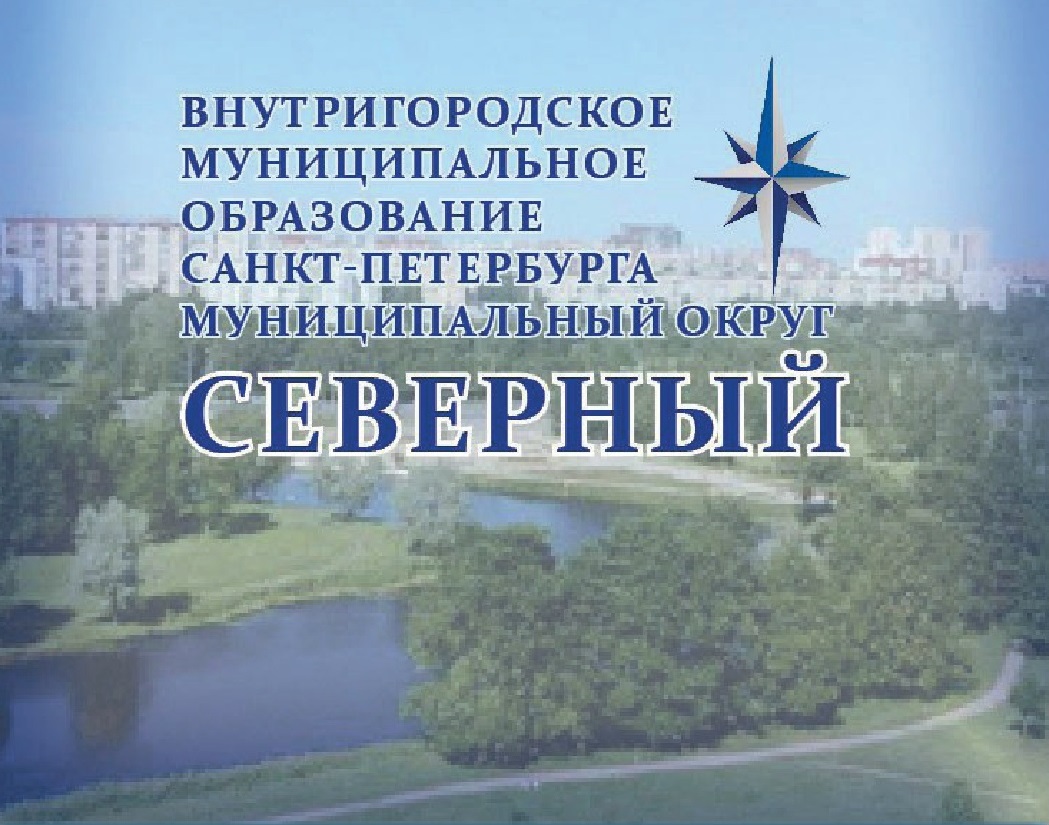 Контактная информация

Телефон/факс: 8 (812) 558-56-05
Официальный сайт МО МО Северный: 
www.мосеверный.рф
E-mail: mo_nord_spb@mail.ru
Группа ВКонтакте: https://vk.com/mo_nord_spb
Газета «Северные вести»